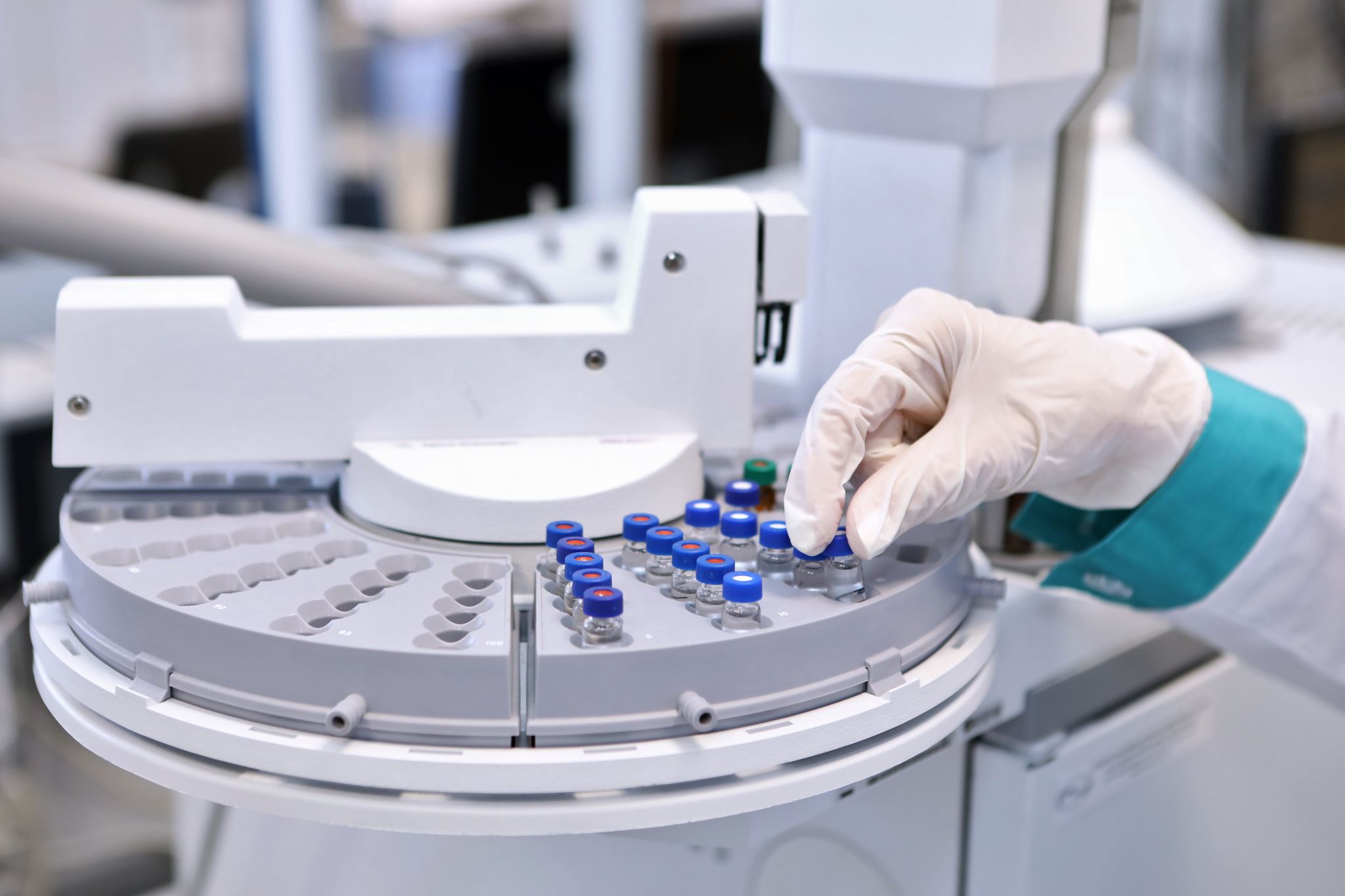 Lyophilizer
Prepared By: Tushar Musale
Date: 24-01-2025
Ventri Biologicals - Vaccine Manufacturing Plant
Situation
Problem
Opportunity
Purpose Statement (GOAL)
Project Objectives
Success Criteria
Methods/Approach
Methods/Approach
System Integration Overview
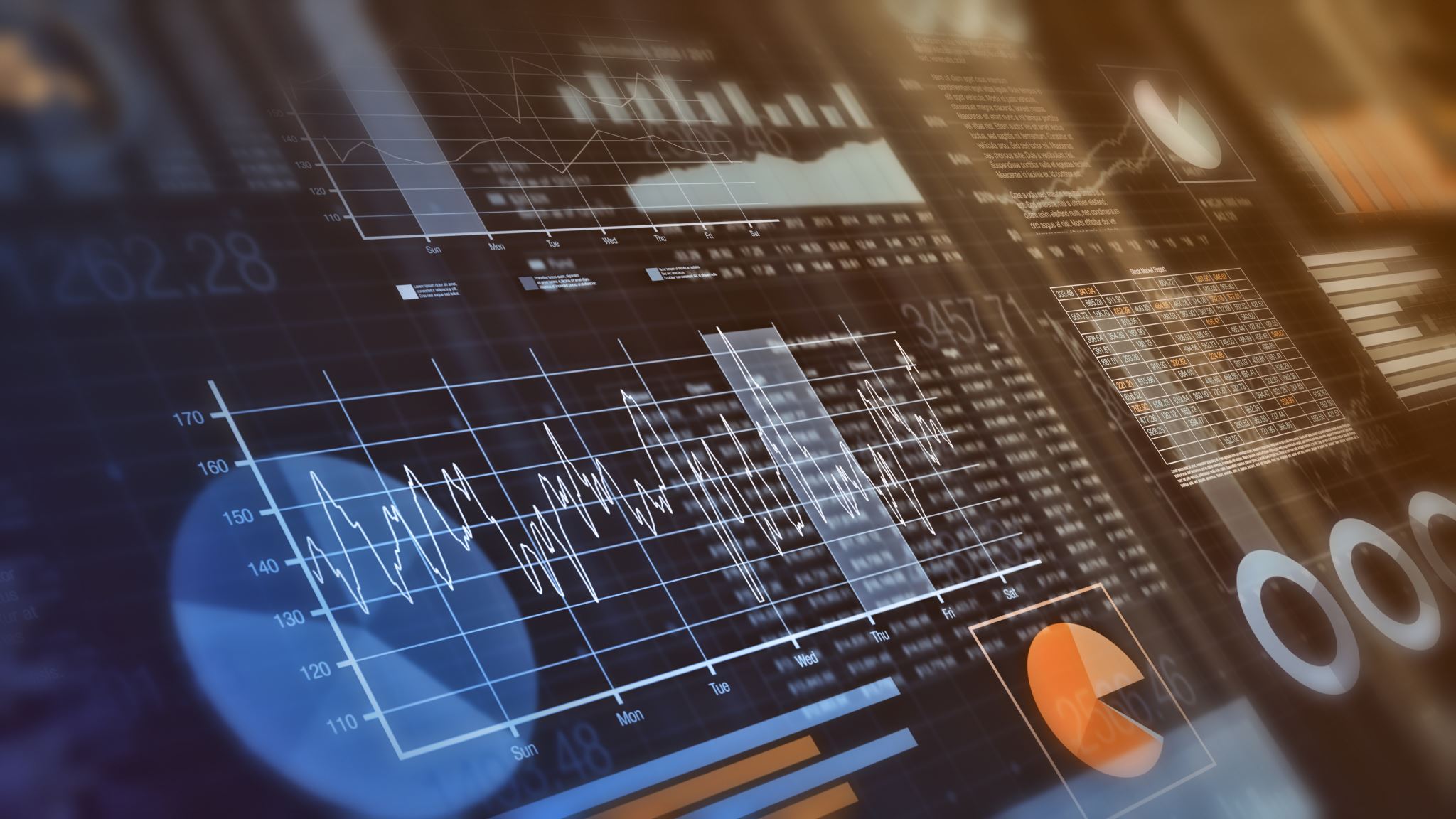 Key Features of LIMS Integration
- Automatic data capture from lyophilizer sensors.
- Batch record generation for regulatory compliance.
- Real-time monitoring of critical parameters (temperature, pressure).
- Comprehensive audit trails and quality reporting.
Anticipated Benefits
Resources Required
Risks and Mitigation Strategies
Dependencies
Conclusion
The integration of a new lyophilizer with LIMS at Ventri Biologicals will:
- Enhance process efficiency and compliance.
- Improve data accuracy and operational traceability.
- Position the company for scalable and sustainable vaccine production.

Request approval to proceed with the project.